Chapter 2: SAS® Programs
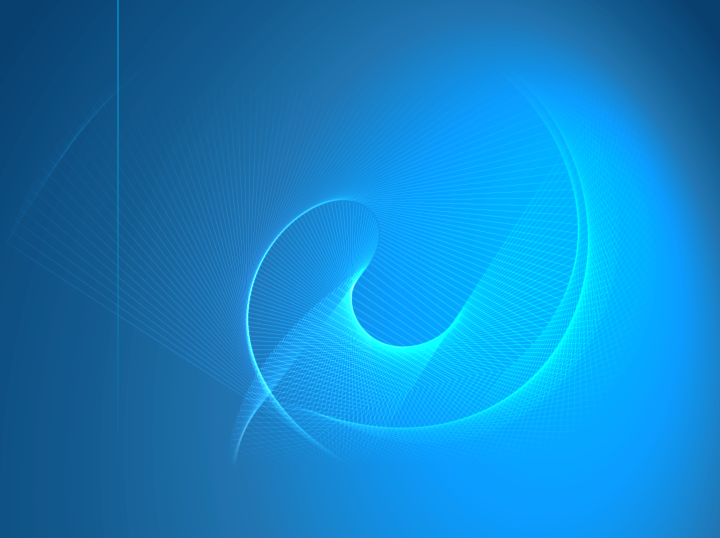 [Speaker Notes: TAG_Instructor: In this chapter we’ll explore SAS Programs.  We’ll begin by taking a high level look at a program and define its components.  Next we’ll see how to submit a program and browse the results. Finally we’ll focus on program syntax.]
Chapter 2: SAS® Programs
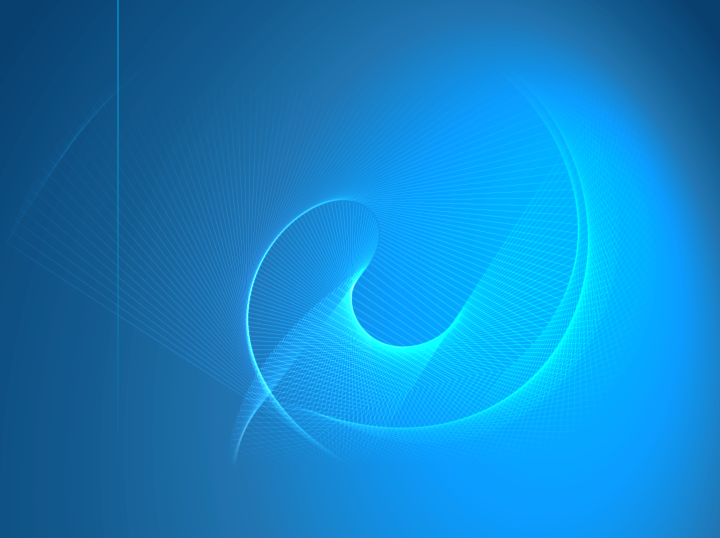 [Speaker Notes: TAG_Instructor:  Let’s get started by exploring a simple SAS program.]
Objectives
List the components of a SAS program.
3
[Speaker Notes: TAG_Instructor: We’ll look at the components of a SAS program.]
SAS Programs
A SAS program is a sequence of one or more steps.







DATA steps typically create SAS data sets.
PROC steps typically process SAS data sets to generate reports and graphs, and to manage data.
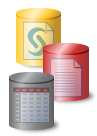 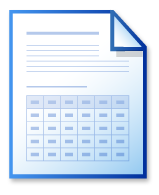 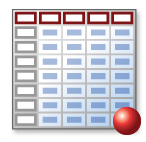 DATA Step
PROC Step
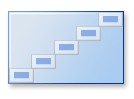 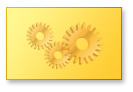 4
[Speaker Notes: TAG_Instructor:  A SAS program is a sequence of steps. There are only two types of steps in SAS: DATA and PROC steps

DATA steps read from an input source and create a SAS data set.  
PROC steps read and process a SAS data set, often generating an output report.]
SAS Program Steps
A step is a sequence of SAS statements. This program has a DATA step and a PROC step.
data work.newemps;
   infile "&path\newemps.csv" dlm=',';
   input First $ Last $ Title $ Salary;
run;

proc print data=work.newemps;
run;
5
[Speaker Notes: TAG_Instructor:  A program is a sequence of steps, and a step is a sequence of statements. This program contains the following statements: DATA, INFILE, INPUT, RUN and PROC.

Don’t go into detail about the statements -  the purpose of this slide is to introduce the term statement.]
Step Boundaries
SAS steps begin with either of the following:
a DATA statement
a PROC statement

SAS detects the end of a step when it encounters one of the following:
a RUN statement (for most steps)
a QUIT statement (for some procedures)
the beginning of another step (DATA statement or PROC statement)
6
[Speaker Notes: TAG_Instructor:  Every step has a beginning and ending boundary.
A DATA step begins with a DATA statement and a PROC step begins with a PROC statement.

A step can end in one of several ways. 
Most steps end with a RUN statement. 
Some PROC steps end with a QUIT statement.
Occasionally a user may omit a RUN or QUIT statement, and the step will end implicitly when the next step begins.]
2.01 Quiz
How many steps are in this program?
data work.newsalesemps;
   length First_Name $ 12 
          Last_Name $ 18 Job_Title $ 25;
   infile "&path\newemps.csv" dlm=',';
   input First_Name $ Last_Name $  
         Job_Title $ Salary;
run;

proc print data=work.newsalesemps;
run;

proc means data=work.newsalesemps;
   var Salary;
run;
p102d01
7
[Speaker Notes: 3 steps
Based on what you just learned about steps, how many steps do you think are in this program?]
2.01 Quiz – Correct Answer
How many steps are in this program?  three
data work.newsalesemps;
   length First_Name $ 12 
          Last_Name $ 18 Job_Title $ 25;
   infile "&path\newemps.csv" dlm=',';
   input First_Name $ Last_Name $  
         Job_Title $ Salary;
run;

proc print data=work.newsalesemps;
run;

proc means data=work.newsalesemps;
   var Salary;
run;
DATA Step
PROC Step
PROC Step
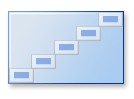 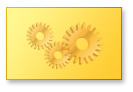 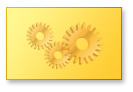 p102d01
8
[Speaker Notes: 3 steps. One DATA step and two PROC steps.]
SAS Program Example
This DATA step creates a temporary SAS data set named work.newsalesemps by reading four fields from a file.
data work.newsalesemps;
   length First_Name $ 12 
          Last_Name $ 18 Job_Title $ 25;
   infile "&path\newemps.csv" dlm=',';
   input First_Name $ Last_Name $  
         Job_Title $ Salary;
run;

proc print data=work.newsalesemps;
run;

proc means data=work.newsalesemps;
   var Salary;
run;
p102d01
9
[Speaker Notes: TAG_Instructor:  Let me briefly explain each step on the next three slides.  I want you to have an understanding of what the step is doing, but we aren’t discussing the syntax at this point.  

The DATA step is reading four fields from the data file NEWEMPS.CSV, and creating a SAS data set with four variables: First_Name, Last_Name, Job_Title and Salary. The new data set is named work.newsalesemps.]
SAS Program Example
This PROC PRINT step lists the work.newsalesemps data set.
data work.newsalesemps;
   length First_Name $ 12 
          Last_Name $ 18 Job_Title $ 25;
   infile "&path\newemps.csv" dlm=',';
   input First_Name $ Last_Name $  
         Job_Title $ Salary;
run;

proc print data=work.newsalesemps;
run;

proc means data=work.newsalesemps;
   var Salary;
run;
p102d01
10
[Speaker Notes: TAG_Instructor:  This PROC PRINT step is listing the data set created in the DATA step. It generates a report.]
SAS Program Example
This PROC MEANS step summarizes the Salary variable in the work.newsalesemps data set.
data work.newsalesemps;
   length First_Name $ 12 
          Last_Name $ 18 Job_Title $ 25;
   infile "&path\newemps.csv" dlm=',';
   input First_Name $ Last_Name $  
         Job_Title $ Salary;
run;

proc print data=work.newsalesemps;
run;

proc means data=work.newsalesemps;
   var Salary;
run;
p102d01
11
[Speaker Notes: TAG_Instructor:  This PROC MEANS step is analyzing and summarizing the Salary variable in the work.newsalesemps data set that was just created. It generates a report.]
2.02 Quiz
How does SAS detect the end of each step in this program?
data work.newsalesemps;
   length First_Name $ 12 
          Last_Name $ 18 Job_Title $ 25;
   infile "&path\newemps.csv" dlm=',';
   input First_Name $ Last_Name $  
         Job_Title $ Salary;
run;

proc print data=work.newsalesemps;

proc means data=work.newsalesemps;
   var Salary;
12
[Speaker Notes: The DATA step ends at the first RUN statement.  The PROC PRINT step ends when the PROC MEANS is encountered.  The end of the PROC Means might or might not be detected. It depends on the mode in which the program was submitted.
 
The final RUN statement is required in  an interactive  SAS environment, so in that environment this PROC step will not end. SAS will hang, waiting  for you to submit a RUN statement.
 
However the program will run fine in SAS Enterprise Guide. Enterprise Guide encloses your SAS program in wrapper code, and the wrapper code added at the end of your program includes a final RUN statement.
 
In a non-interactive environment, the end of file indicates the end of the PROC MEANS step.
 
Let’s take a closer look at the different methods for running SAS programs.]
2.02 Quiz – Correct Answer
How does SAS detect the end of each step in this program?









The DATA step ends at the RUN statement. The PROC PRINT step ends at the PROC MEANS statement. The end of the PROC MEANS step might or might not be detected. A RUN statement is recommended.
data work.newsalesemps;
   length First_Name $ 12 
          Last_Name $ 18 Job_Title $ 25;
   infile "&path\newemps.csv" dlm=',';
   input First_Name $ Last_Name $  
         Job_Title $ Salary;
run;

proc print data=work.newsalesemps;

proc means data=work.newsalesemps;
   var Salary;
13
[Speaker Notes: The DATA step ends at the first RUN statement.  The PROC PRINT step ends when the PROC MEANS is encountered.  The end of the PROC Means might or might not be detected. It depends on the mode in which the program was submitted.
 
The final RUN statement is required in  an interactive  SAS environment, so in that environment this PROC step will not end. SAS will hang, waiting  for you to submit a RUN statement.
 
However the program will run fine in SAS Enterprise Guide. Enterprise Guide encloses your SAS program in wrapper code, and the wrapper code added at the end of your program includes a final RUN statement.
 
In a non-interactive environment, the end of file indicates the end of the PROC MEANS step.
 
Let’s take a closer look at the different methods for running SAS programs.]
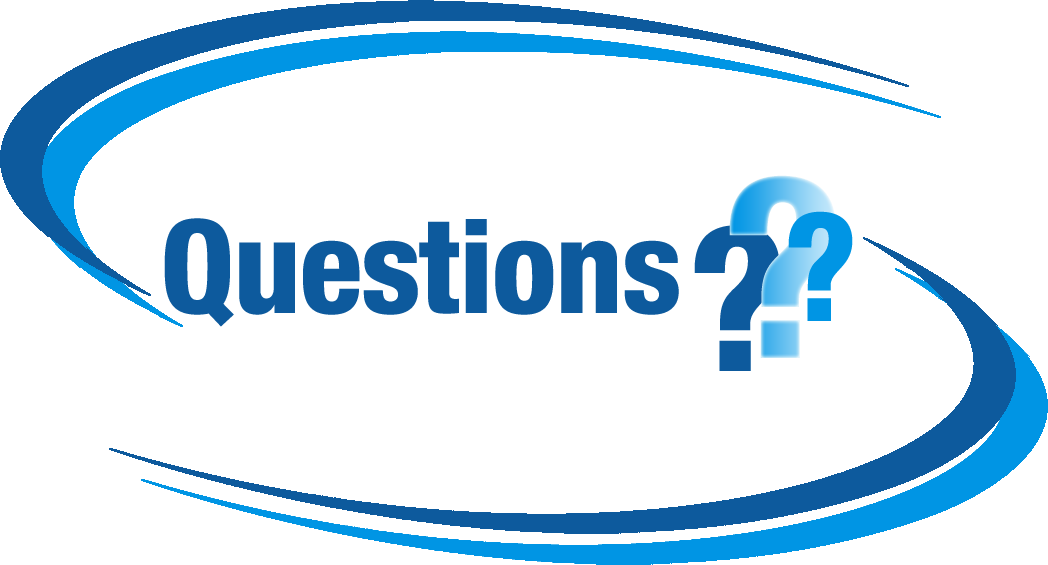 Chapter 2: SAS® Programs
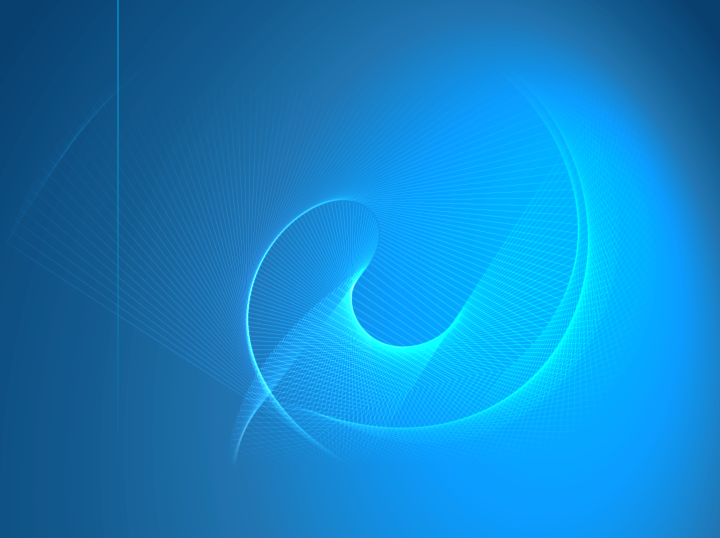 [Speaker Notes: TAG_Instructor: Now that we’ve looked at a program, lets see how to submit it and review the results.]
Objectives
Use SAS Enterprise Guide to open and submit a SAS program and browse the results.
Use the SAS windowing environment to open and submit a SAS program and browse the results.
16
[Speaker Notes: TAG_Instructor:  In this section we will open and submit a program using SAS Enterprise Guide and the SAS windowing environment.]
Business Scenario
Orion Star programmers will create and execute SAS programs and view results in an interactive environment. They must become familiar with both environments.
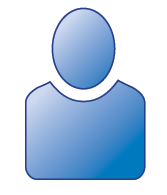 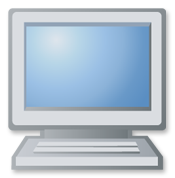 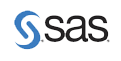 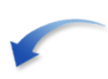 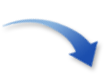 SAS Enterprise
Guide
SAS Windowing Environment
17
[Speaker Notes: TAG_Instructor:  Orion Star programmers can use SAS Enterprise Guide or the SAS windowing environment to write and submit programs.  SAS Enterprise Guide is a point-and-click interface that generates SAS code for you, but you can also use it as your programming interface.]
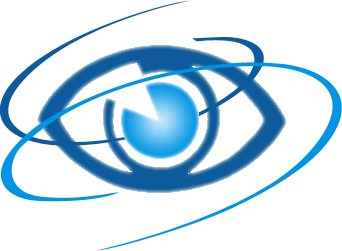 Submitting a SAS Program: SAS Enterprise Guide
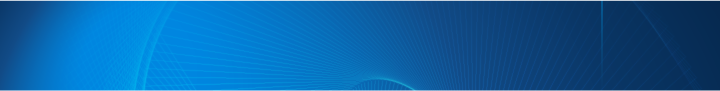 This demonstration illustrates how to open and submit a SAS program and view the results using SAS Enterprise Guide.
[Speaker Notes: TAG_Instructor: Let’s take a look at both environments, beginning with Enterprise Guide. We will open and submit p102d01, the program we reviewed earlier.

Show the EG video or demo EG and SAS. If you prefer to demo on your own, use p102d01.sas. Also mention that students can access the YouTube video for this demo and a more advanced demo online.]
Idea Exchange
Have you worked with SAS Enterprise Guide? If so, what do you like about it?
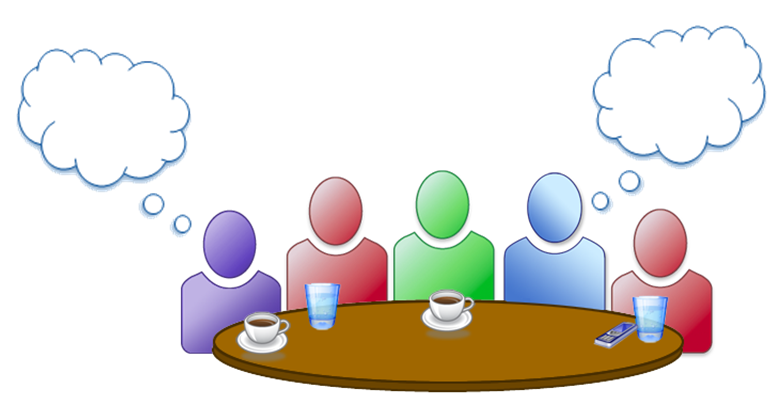 19
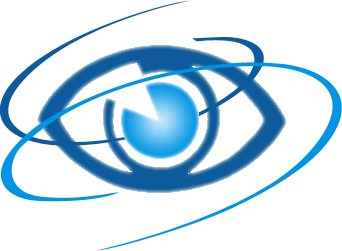 Submitting a SAS Program: SAS Windowing Environment
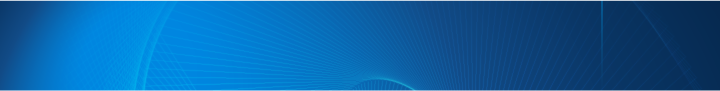 This demonstration illustrates how to open and submit a SAS program and view the results using the SAS windowing environment.
[Speaker Notes: TAG_Instructor: Let’s take a look at both environments, beginning with Enterprise Guide. We will open and submit p102d01, the program we reviewed earlier.

Show the EG video or demo EG and SAS. If you prefer to demo on your own, use p102d01.sas. Also mention that students can access the YouTube video for this demo and a more advanced demo online.]
2.03 Multiple Choice Poll
Which environment (or environments) will you use during this course?

SAS windowing environment
SAS Enterprise Guide
both the SAS windowing environment and SAS Enterprise Guide
[Speaker Notes: Answers will vary]
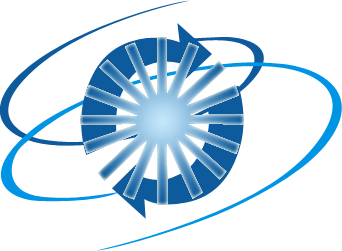 Exercise
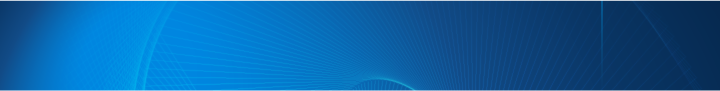 This exercise reinforces the concepts discussed previously.
Chapter 2: SAS® Programs
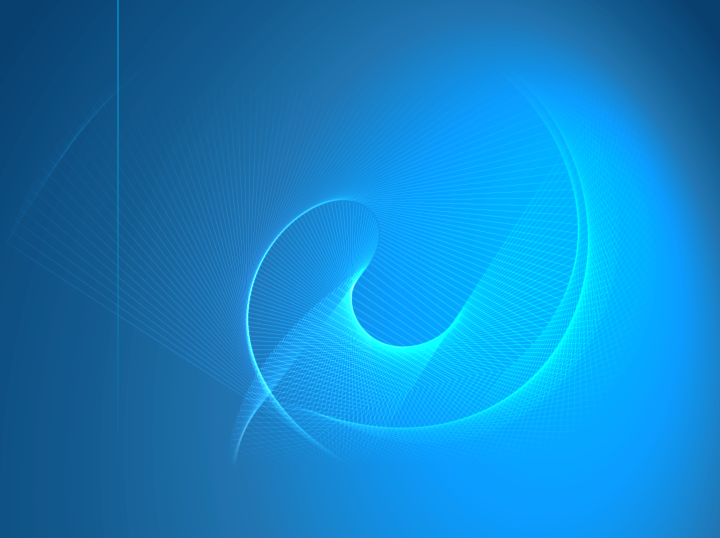 [Speaker Notes: TAG_Instructor:  SAS program structure is flexible, but there are some rules that must be followed.  Lets explore program syntax.]
Objectives
Identify the characteristics of SAS statements.
Define SAS syntax rules.
Document a program using comments.
Diagnose and correct a program with errors.
Save the corrected program.
24
[Speaker Notes: TAG_Instructor:]
Business Scenario
Well-formatted, clearly documented SAS programs are an industry best practice.
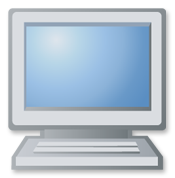 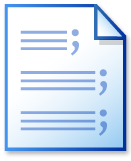 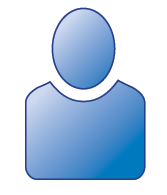 25
[Speaker Notes: TAG_Instructor:  Management wants the SAS programmers to write well-formatted, clearly documented code.  The programmers need to know the syntax rules for SAS programming  statements and comments.]
SAS Syntax Rules: Statements
SAS statements
usually begin with an identifying keyword
always end with a semicolon.
data work.newsalesemps;
   length First_Name $ 12 
          Last_Name $ 18 Job_Title $ 25;
   infile "&path\newemps.csv" dlm=',';
   input First_Name $ Last_Name $  
         Job_Title $ Salary;
run;

proc print data=work.newsalesemps;
run;

proc means data=work.newsalesemps;
   var Salary;
run;
p102d01
26
[Speaker Notes: TAG_Instructor:  SAS statements usually begin with a keyword, and always end with a semi-colon.  The keywords and semi-colons are highlighted in this program.  Keywords identify the type of statement, and semi-colons end the statement.]
2.04 Quiz
How many statements make up this DATA step?

one
three
five
seven
data work.newsalesemps;
   length First_Name $ 12 
          Last_Name $ 18 Job_Title $ 25;
   infile "&path\newemps.csv" dlm=',';
   input First_Name $ Last_Name $  
         Job_Title $ Salary;
run;
27
[Speaker Notes: c. 5]
2.04 Quiz – Correct Answer
How many statements make up this DATA step?

one
three
five
seven
data work.NewSalesEmps;
   length First_Name $ 12 
          Last_Name $ 18 Job_Title $ 25;
   infile 'newemps.csv' dlm=',';
   input First_Name $ Last_Name $  
         Job_Title $ Salary;
run;
data work.newsalesemps;
   length First_Name $ 12 
          Last_Name $ 18 Job_Title $ 25;
   infile "&path\newemps.csv" dlm=',';
   input First_Name $ Last_Name $  
         Job_Title $ Salary;
run;
28
[Speaker Notes: c. 5]
SAS Program Structure
SAS code is free format. 







This program is syntactically correct but difficult to read.
data work.newsalesemps;
length First_Name $ 12 
Last_Name $ 18 Job_Title $ 25;
infile "&path\newemps.csv" dlm=',';
input First_Name $ Last_Name $  
Job_Title $ Salary;run;
proc print data=work.newsalesemps; run;
   proc means data  =work.newsalesemps;
var Salary;run;
p102d02
29
[Speaker Notes: TAG_Instructor:  SAS is very flexible about spacing and program structure, but the flexibility can lead to programs that are difficult to read.  
You could ask “How many steps are in this program” to stress that it is harder to read.  Give them a minute to read the program, then tell them it is the same program as the previous – with 3 steps.]
SAS Program Structure
Rules for SAS Statements
Statements can begin and end in any column.
A single statement can span multiple lines.
Several statements can appear on the same line.
Unquoted values can be lowercase, uppercase, or mixed case.
unconventional formatting
data work.newsalesEmps;
length First_Name $ 12 
Last_Name $ 18 Job_Title $ 25;
infile "&path\newemps.csv" dlm=',';
input First_Name $ Last_Name $  
Job_Title $ Salary;run;
proc print data=work.newsalesemps; run;
   proc means data  =work.newsalesemps;
var Salary;run;
30
[Speaker Notes: TAG_Instructor:   This program uses an unconventional formatting style. It takes advantage of the free-format style SAS permits, but at a cost of being hard to read.  Go thru the rules.

Sometimes we like to say that “just because you can does not mean you should.”]
Recommended Formatting
Begin each statement on a new line.
Use white space to separate words and steps.
Indent statements within a step.
Indent continued lines in multi-line statements.
data work.newsalesemps;
   length First_Name $ 12 
          Last_Name $ 18 Job_Title $ 25;
   infile "&path\newemps.csv" dlm=',';
   input First_Name $ Last_Name $  
         Job_Title $ Salary;
run;

proc print data=work.newsalesemps;
run;

proc means data=work.newsalesemps;
   var Salary;
run;
conventional formatting
31
[Speaker Notes: Notes: White space can be blanks, tabs, and new lines.  Add them as needed to increase the readability of the code. 

TAG_Instructor:  Instead we recommend that you use a conventional programming style: add white space to make the program more readable.  We also recommend that you begin each statement on a new line, indent statements within a step, and indent continued lines in a multi-line statement.]
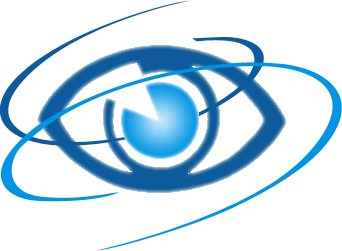 Automatic Formatting with SAS Enterprise Guide
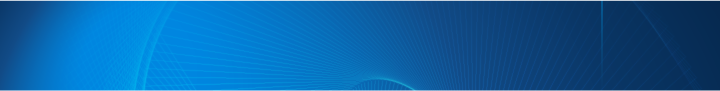 This demonstration illustrates the use of the auto-formatting tool in SAS Enterprise Guide.
Program Documentation
You can embed comments in a program as explanatory text.








SAS ignores comments during processing but writes them to the SAS log.
/* create a temporary data set, newsalesemps */
  /* from the text file newemps.csv            */

data work.newsalesemps;
   length First_Name $ 12 
          Last_Name $ 18 Job_Title $ 25;
   *read a comma delimited file;
   infile "&path\newemps.csv" dlm=',';
   input First_Name $ Last_Name $  
         Job_Title $ Salary;
run;
/* comment */
* comment statement ;
[Speaker Notes: TAG_Instructor:  Comments are used to document a program.  For example, you can use comments at the beginning of a SAS program to document the purpose of the program, and anywhere in the program to explain segments of code, or mark SAS code as non-executing text. Using comments to mark SAS code as non-executing text is also called commenting out code.]
SAS Comments
This program contains four comments.
*----------------------------------------*
|   This program creates and uses the    |
|   data set called work.newsalesemps.   |
*----------------------------------------*; 
data work.newsalesemps;
   length First_Name $ 12 Last_Name $ 18
          Job_Title $ 25;
   infile "&path\newemps.csv" dlm=',';
   input First_Name $ Last_Name $  
         Job_Title $ Salary /*numeric*/;
run;
  /*
proc print data=work.newsalesemps;
run;
  */
proc means data=work.newsalesemps;
   *var Salary;
run;

1



p102d03
34
[Speaker Notes: TAG_Instructor:  This program contains four comments.  The first comment describes the program.  The second comment is within a statement. The third comment is commenting out a step.  The fourth comment is commenting out a statement. 

The comment statement cannot be used inside another statement.]
2.05 Quiz
Open and examine p102a01. Based on the comments, which steps do you think will execute and what output will be generated? 

Submit the program. Which steps are executed?
[Speaker Notes: The DATA step and PROC PRINT step execute. The PROC MEANS step is commented out and will not execute.]
2.05 Quiz – Correct Answer
Open and examine p102a01. Based on the comments, which steps do you think will execute and what output will be generated? 

Submit the program. Which steps are executed?

The DATA step executes and creates an output data set. 
The PROC PRINT step executes and produces a report.
The PROC MEANS step is “commented out” and therefore does not execute.
[Speaker Notes: The DATA step and PROC PRINT step execute. The PROC MEANS step is commented out and will not execute.]
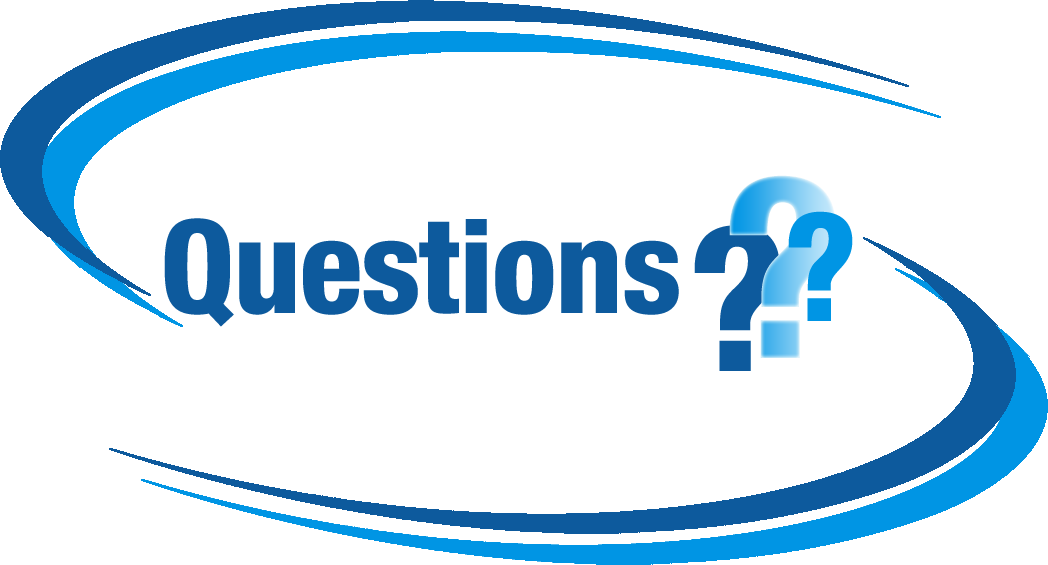 Business Scenario
Orion Star programmers must be able to identify and correct syntax errors in a SAS program.
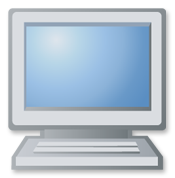 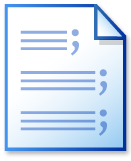 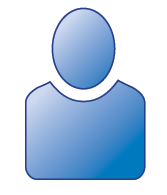 [Speaker Notes: TAG_Instructor:  A good programmer can identify and correct errors in their programs.]
Syntax Errors
A syntax error is an error in the spelling or grammar of a SAS statement. SAS finds syntax errors as it compiles each SAS statement, before execution begins. 

Examples of syntax errors: 
misspelled keywords
unmatched quotation marks
missing semicolons
invalid options
39
[Speaker Notes: TAG_Instructor:  A syntax error is reported when a program statement violates the rules of the programming language.  Syntax errors are found during the compile phase, before SAS executes the program.

Syntax errors in SAS are typically caused by misspelled keywords, unmatched quotation marks, missing semicolons or invalid options.]
2.06 Quiz
This program includes three syntax errors. One is an invalid option. What are the other two syntax errors?
daat work.newsalesemps;
   length First_Name $ 12 
          Last_Name $ 18 Job_Title $ 25;
   infile "&path\newemps.csv" dlm=',';
   input First_Name $ Last_Name $  
         Job_Title $ Salary;
run;

proc print data=work.newsalesemps
run;

proc means data=work.newsalesemps average min;
   var Salary;
run;
invalid option
p102d04
40
[Speaker Notes: daat instead of data
missing semi-colon
average instead of max
Based on your knowledge so far, do you see any errors?  
The first two errors should be apparent to the student. The error in PROC MEANS is really beyond the knowledge that they have so far, so it is shown from the start.]
2.06 Quiz – Correct Answer
This program includes three syntax errors. One is an invalid option. What are the other two syntax errors?
misspelled keyword
daat work.newsalesemps;
   length First_Name $ 12 
          Last_Name $ 18 Job_Title $ 25;
   infile "&path\newemps.csv" dlm=',';
   input First_Name $ Last_Name $  
         Job_Title $ Salary;
run;

proc print data=work.newsalesemps
run;

proc means data=work.newsalesemps average min;
   var Salary;
run;
missing semicolon
invalid option
p102d04
41
[Speaker Notes: daat instead of data
missing semicolon
average instead of mean]
Syntax Errors
The Enhanced Editor in SAS and the Program Editor in SAS Enterprise Guide use the color red to indicate a potential error in your SAS code.
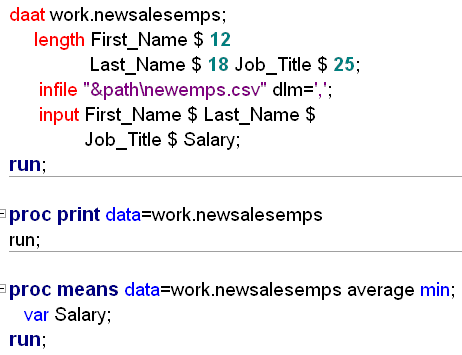 42
[Speaker Notes: TAG_Instructor:  The Enhanced Editor uses the color red to indicate a potential error in your SAS code. Notice that the misspelled word D-A-A-T is displayed in red. This misspelling affects other statements following it since those statements are only permitted in a DATA step, and this is not recognized as such.

The RUN statement in the PROC PRINT step is not the correct font or color, and neither is the work average in the PROC MEANS statement.

Code can also contain logic errors. You learn about logic errors later in this course.]
Syntax Errors
When SAS encounters a syntax error, it writes a warning or error message to the log. 







You should always check the log to make sure that theprogram ran successfully, even if output is generated.
ERROR 22-322: Syntax error, expecting one of the following:
              a name, a quoted string, (, /, ;, _DATA_, _LAST_,
              _NULL_.
WARNING: Data set WORK.TEST was not replaced because this step was stopped.
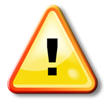 43
[Speaker Notes: TAG_Instructor:  Error message are written to the SAS log to describe syntax errors.  They are displayed in the color red and often identified by a number.  Here we see an example of an error and a warning message generated in the SAS windowing environment.]
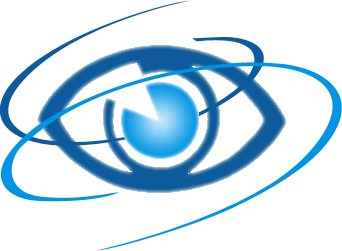 Diagnosing and Correcting Syntax Errors
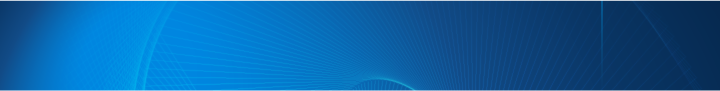 This demonstration illustrates how to diagnose and correct syntax errors and resubmit and save the corrected program.
p102d04
2.07 Quiz
What is the syntax error in this program?
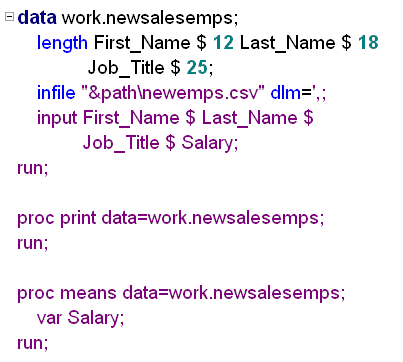 p102d05
[Speaker Notes: Unbalanced quotation mark after DLM=.]
2.07 Quiz – Correct Answer
What is the syntax error in this program?










The program contains unbalanced quotation marks in the DLM= option in the INFILE statement.
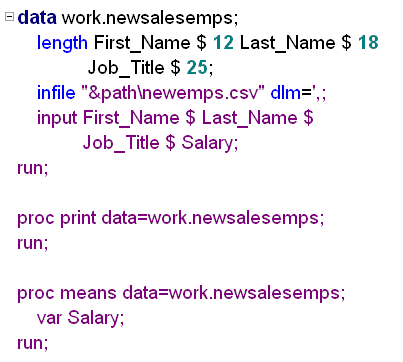 p102d05
[Speaker Notes: Unbalanced quotation mark after DLM=.]
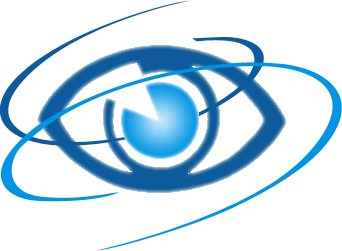 Correcting Unbalanced Quotation Marks
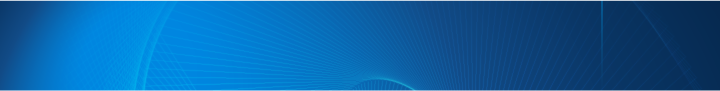 This demonstration illustrates the behavior of SAS and Enterprise Guide when a program contains unbalanced quotation marks.
p102d05
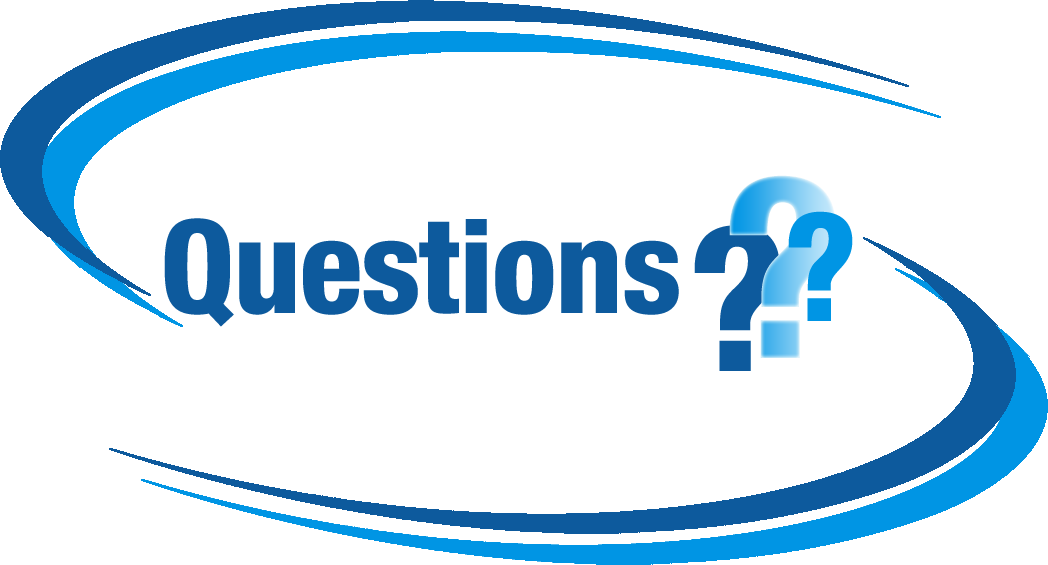 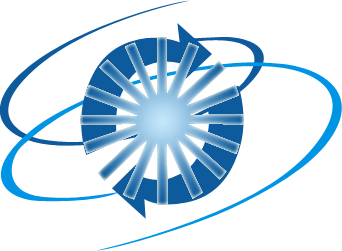 Exercise
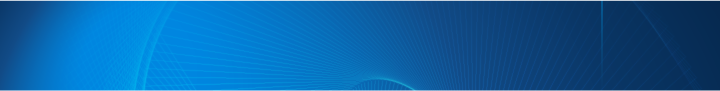 This exercise reinforces the concepts discussed previously.
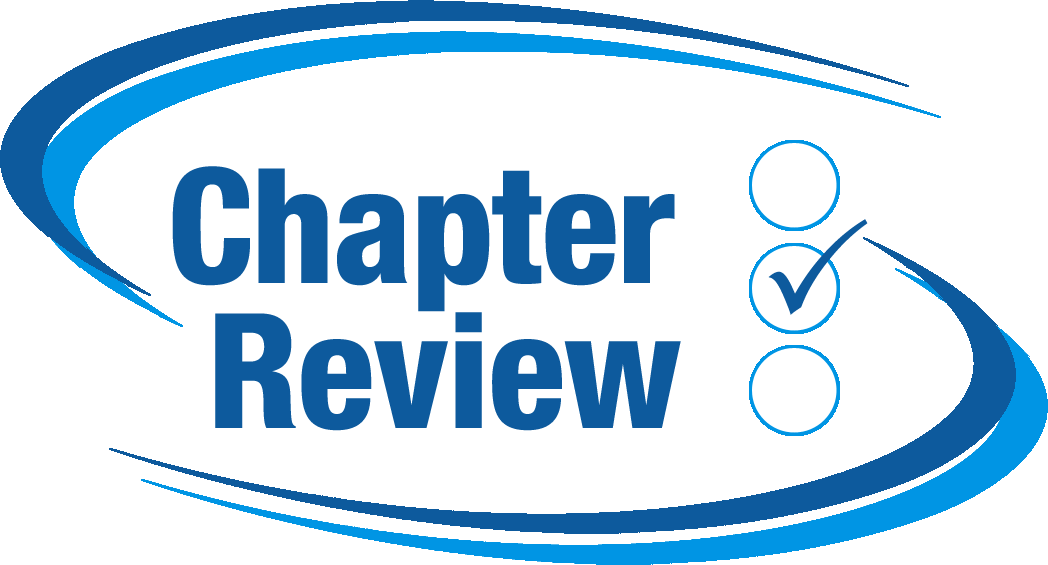 [Speaker Notes: Would like a review of the exercises?
Please answer with your Yes or No seat indicator.]
How many step boundaries does this program contain?

four
five
six
seven
data work.staff; 
   length First_Name $ 12
          Last_Name $ 18 
          Job_Title $ 25;
   infile "&path\newemployees.csv"
           dlm=',';
   input First_Name $ Last_Name$
         Job_Title $ Salary;
run;

proc print data=work.staff;
run;

proc means data=work.staff;
   var Salary;
run;
[Speaker Notes: Correct answer: c
RUN, QUIT, DATA, and PROC statements function as step boundaries, which determine when SAS statements take effect and indicate the end of the current step or the beginning of a new step.]
How many step boundaries does this program contain?

four
five
six
seven
data work.staff; 
   length First_Name $ 12
          Last_Name $ 18 
          Job_Title $ 25;
   infile "&path\newemployees.csv"
           dlm=',';
   input First_Name $ Last_Name$
         Job_Title $ Salary;
run;

proc print data=work.staff;
run;

proc means data=work.staff;
   var Salary;
run;
[Speaker Notes: Correct answer: c
RUN, QUIT, DATA, and PROC statements function as step boundaries, which determine when SAS statements take effect and indicate the end of the current step or the beginning of a new step.]
Which of the following is a SAS syntax requirement?

Begin each statement in column one.
Put only one statement on each line.
Separate each step with a line space.
End each statement with a semicolon.
Put a RUN statement after every DATA or PROC step.
[Speaker Notes: Correct answer: d
All SAS statements must end with a semicolon, but they are free-format. You can begin or end them anywhere, separate steps with line spaces, and optionally end steps with a RUN statement.]
Which of the following is a SAS syntax requirement?

Begin each statement in column one.
Put only one statement on each line.
Separate each step with a line space.
End each statement with a semicolon.
Put a RUN statement after every DATA or PROC step.
[Speaker Notes: Correct answer: d
All SAS statements must end with a semicolon, but they are free-format. You can begin or end them anywhere, separate steps with line spaces, and optionally end steps with a RUN statement.]
Which of the following steps is typically used to generate reports and graphs?

DATA
PROC
REPORT
RUN
[Speaker Notes: Correct answer: b
Feedback: PROC steps are typically used to process SAS data sets (that is, generate reports, graphs, and statistics).]
Which of the following steps is typically used to generate reports and graphs?

DATA
PROC
REPORT
RUN
[Speaker Notes: Correct answer: b
Feedback: PROC steps are typically used to process SAS data sets (that is, generate reports, graphs, and statistics).]
Does this comment contain syntax errors?

















No. The comment is correctly specified.
Yes. Every comment line must end with a semicolon.
Yes. The comment text incorrectly begins on line one.
Yes. The comment contains a semicolon, which causes an error message.
/*
Report created for budget
presentation; revised October 15.
  */
proc print data=work.newloan;
run;
[Speaker Notes: Correct answer: a
A block comment can contain semicolons and unbalanced quotation marks, can appear anywhere, and doesn’t need a semicolon at the end.]
Does this comment contain syntax errors?

















No. The comment is correctly specified.
Yes. Every comment line must end with a semicolon.
Yes. The comment text incorrectly begins on line one.
Yes. The comment contains a semicolon, which causes an error message.
/*
Report created for budget
presentation; revised October 15.
  */
proc print data=work.newloan;
run;
[Speaker Notes: Correct answer: a
A block comment can contain semicolons and unbalanced quotation marks, can appear anywhere, and doesn’t need a semicolon at the end.]
What result would you expect from submitting this step?




an HTML report of the work.newsalesemps data set
an error message in the log
a LISTING report of the work.newsalesemps data set
the creation of the temporary data set work.newsalesemps
proc print data=work.newsalesemps 
run;
[Speaker Notes: Correct answer: b
There is a missing semicolon following the data set name. When this step runs, SAS will interpret the word RUN as an option in the PROC PRINT statement (because of the  missing semicolon). As a result, the PROC PRINT step will not execute and an error message will be displayed in the log.]
What result would you expect from submitting this step?




an HTML report of the work.newsalesemps data set
an error message in the log
a LISTING report of the work.newsalesemps data set
the creation of the temporary data set work.newsalesemps
proc print data=work.newsalesemps 
run;
[Speaker Notes: Correct answer: b
There is a missing semicolon following the data set name. When this step runs, SAS will interpret the word RUN as an option in the PROC PRINT statement (because of the  missing semicolon). As a result, the PROC PRINT step will not execute and an error message will be displayed in the log.]
If you submit a program containing unbalanced quotation marks in SAS Enterprise Guide, you can simply correct the error and resubmit the program.

True
False
[Speaker Notes: Correct answer: a
SAS keeps a running total of the number of quotation marks in your code. In the windowing environment, an odd number of quotation marks would cause the program to hang; you would have to stop the program before adding the missing quotation mark and resubmitting the program. In contrast, SAS Enterprise Guide automatically adds wrapper code that programmatically balances quotations marks to prevent your program from hanging.]
If you submit a program containing unbalanced quotation marks in SAS Enterprise Guide, you can simply correct the error and resubmit the program.

True
False
[Speaker Notes: Correct answer: a
SAS keeps a running total of the number of quotation marks in your code. In the windowing environment, an odd number of quotation marks would cause the program to hang; you would have to stop the program before adding the missing quotation mark and resubmitting the program. In contrast, SAS Enterprise Guide automatically adds wrapper code that programmatically balances quotations marks to prevent your program from hanging.]
What happens if you submit the following program?





SAS does not execute the step.
SAS assumes that the keyword PROC is misspelled and executes the PROC PRINT step.
porc print data=work.newsalesemps; 
run;
[Speaker Notes: Correct answer: b
The log will indicate that SAS assumed that the keyword PROC was misspelled, corrected it temporarily, and executed the PROC step.]
What happens if you submit the following program?





SAS does not execute the step.
SAS assumes that the keyword PROC is misspelled and executes the PROC PRINT step.
porc print data=work.newsalesemps; 
run;
[Speaker Notes: Correct answer: b
The log will indicate that SAS assumed that the keyword PROC was misspelled, corrected it temporarily, and executed the PROC step.]
Suppose you submit a short, simple DATA step. If the active window displays the message DATA step running for a long time, what probably happened?

You misspelled a keyword.
You forgot to end the DATA step with a RUN statement.
You specified an invalid data set option.
Some data values were not appropriate for the SAS statements that you specified.
[Speaker Notes: Correct answer: b
Without a RUN statement (or a following DATA or PROC step), the DATA step doesn't execute. Unbalanced quotation marks can also cause the DATA step running message if relatively little code follows the unbalanced quotation mark. The other three problems above generate errors in the Log window.]
Suppose you submit a short, simple DATA step. If the active window displays the message DATA step running for a long time, what probably happened?

You misspelled a keyword.
You forgot to end the DATA step with a RUN statement.
You specified an invalid data set option.
Some data values were not appropriate for the SAS statements that you specified.
[Speaker Notes: Correct answer: b
Without a RUN statement (or a following DATA or PROC step), the DATA step doesn't execute. Unbalanced quotation marks can also cause the DATA step running message if relatively little code follows the unbalanced quotation mark. The other three problems above generate errors in the Log window.]
Suppose that this program contains no errors. What happens when you submit the program in the SAS windowing environment?




Messages appear in the Log window, and the Explorer window moves to the front.
Any HTML output appears in the Output window or a browser window, and any LISTING output appears in the Results Viewer window.
Any HTML output appears in the Results Viewer window or a browser window, and any LISTING output appears in the Output window.
proc print data=work.sales;
run;
[Speaker Notes: Correct answer: c
All SAS programs generate log messages. This program  creates a PROC PRINT report and moves the Results window to the front. The output appears in the corresponding window (the Output window for LISTING output, or the Results Viewer or browser window for HTML output).]
Suppose that this program contains no errors. What happens when you submit the program in the SAS windowing environment?




Messages appear in the Log window, and the Explorer window moves to the front.
Any HTML output appears in the Output window or a browser window, and any LISTING output appears in the Results Viewer window.
Any HTML output appears in the Results Viewer window or a browser window, and any LISTING output appears in the Output window.
proc print data=work.sales;
run;
[Speaker Notes: Correct answer: c
All SAS programs generate log messages. This program  creates a PROC PRINT report and moves the Results window to the front. The output appears in the corresponding window (the Output window for LISTING output, or the Results Viewer or browser window for HTML output).]
Which of the following is a true statement about SAS output?

SAS Enterprise Guide 5.1 displays text or LISTING output by default.
SAS Enterprise Guide 5.1 displays HTML output by default.
SAS 9.3 in the windowing environment displays LISTING output by default.
SAS 9.3 in the windowing environment displays HTML output by default.
[Speaker Notes: Correct answer: d
SAS Enterprise Guide 5.1 creates SAS Report output by default; you can change the default output format and select additional output formats by selecting Tools, Options, Results, Results General. Other result formats that are available in SAS Enterprise Guide 5.1  include HTML, PDF, RTF, and Text or LISTING output. In the windowing environment, SAS 9.3 displays HTML output in the Results Viewer by default. You can choose to have SAS display LISTING output in addition to or instead of HTML output. To change the result format, select Tools, Options, Preferences, and click the Results tab.]
Which of the following is a true statement about SAS output?

SAS Enterprise Guide 5.1 displays text or LISTING output by default.
SAS Enterprise Guide 5.1 displays HTML output by default.
SAS 9.3 in the windowing environment displays LISTING output by default.
SAS 9.3 in the windowing environment displays HTML output by default.
[Speaker Notes: Correct answer: d
SAS Enterprise Guide 5.1 creates SAS Report output by default; you can change the default output format and select additional output formats by selecting Tools, Options, Results, Results General. Other result formats that are available in SAS Enterprise Guide 5.1  include HTML, PDF, RTF, and Text or LISTING output. In the windowing environment, SAS 9.3 displays HTML output in the Results Viewer by default. You can choose to have SAS display LISTING output in addition to or instead of HTML output. To change the result format, select Tools, Options, Preferences, and click the Results tab.]